Il parco veicolare nel comune di Bologna
Analisi annuale dal 2008
Composizione del parco veicolare
Tassi di motorizzazione 
Autovetture per alimentazione
Autovetture per classe euro
Teresa Scarnati – Tiziana Dilenge
Parco Veicolare: Veicoli in complessoComune di BolognaAnno 2022
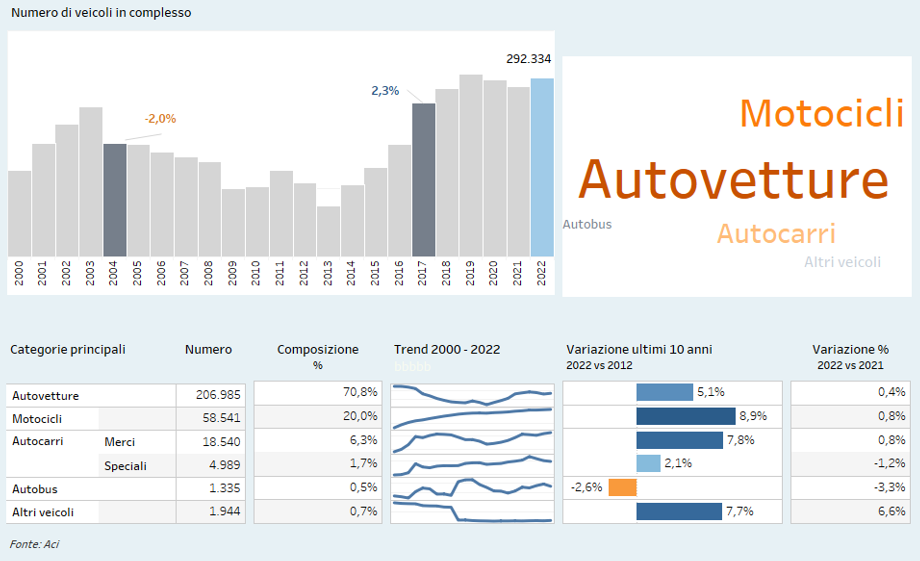 Teresa Scarnati – Tiziana Dilenge
Parco Veicolare: Tasso di motorizzazioneComune di BolognaAnno 2022
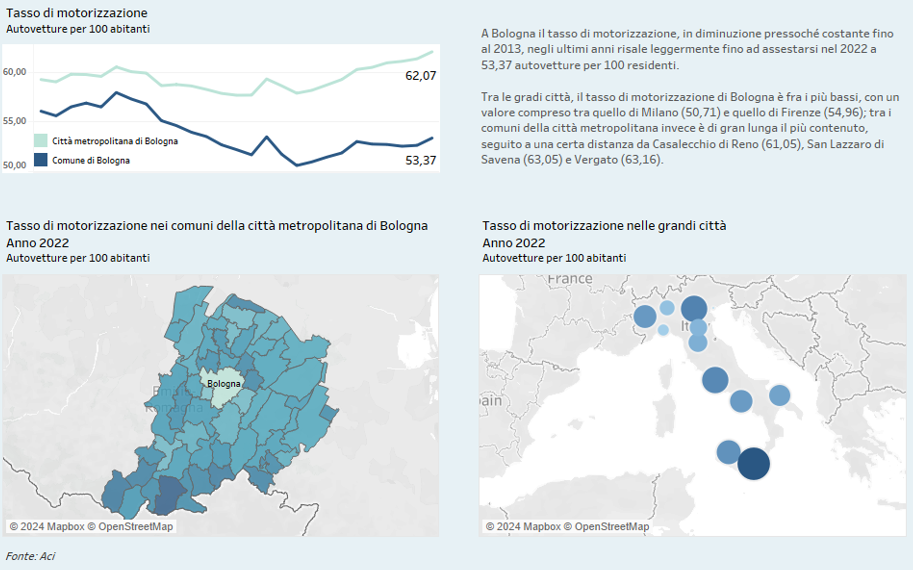 Teresa Scarnati – Tiziana Dilenge
Parco Veicolare: Autovetture per alimentazioneComune di BolognaAnno 2022
Teresa Scarnati – Tiziana Dilenge
Parco Veicolare: Autovetture per classe euroComune di BolognaAnno 2022
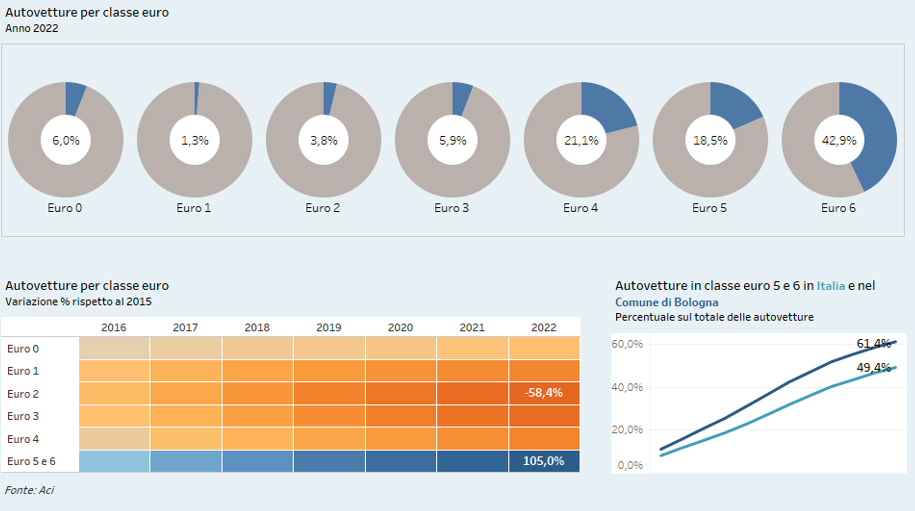 Teresa Scarnati – Tiziana Dilenge